CASPUR 2010
Consorzio interuniversitario per le
Applicazioni del 
Supercalcolo
Per
Università e
Ricerca
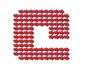 Progetto Bandiera CNR - EPIGEN
Nico Sanna & Tiziana Castrignanò 

CASPUR -  Gruppo HPC

Roma 15 Maggio 2012
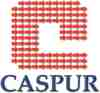 HPC (HIGH PERFORMANCE COMPUTING)
Cloud
Virtualization
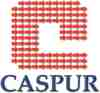 HPC (HIGH PERFORMANCE COMPUTING)
Toward Service Oriented High Performance andData Intensive applications
Cloud
Virtualization
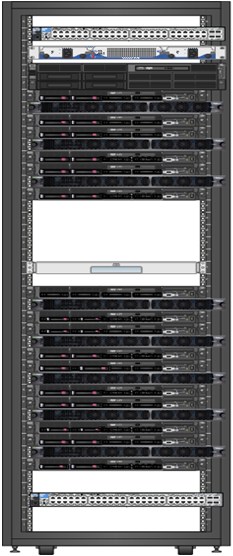 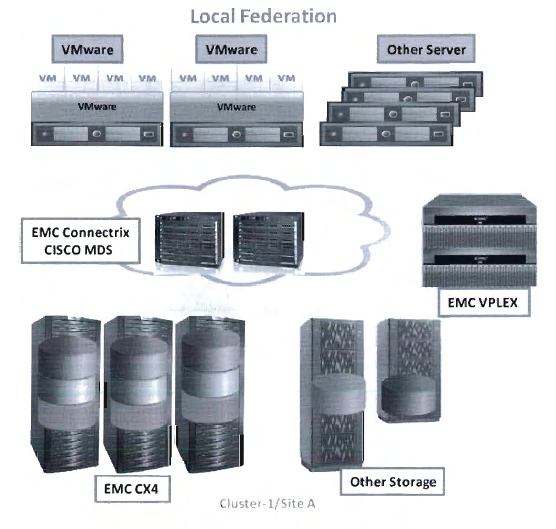 Legacy & HPC
Infrastructure
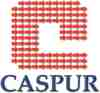 Progetto Bandiera CNR - EPIGEN
EPIGENETICA
Gli elementi portanti dell’informazione genetica comprendono, oltre al DNA, 
numerosi altri componenti strutturali dei cromosomi ha portato alla cosidetta 
“rivoluzione epigenetica”. 


 Esiste, accanto al DNA, un secondo ordine di codice della vita che va sotto il nome 
di “codice epigenetico”.  Questo codice risulta essere alla base della diversità tra 
gli organismi di una stessa specie che pur essendo definiti da uno 
stesso genoma presentano profili fenotipici ben  distinti.
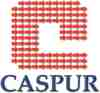 Progetto Bandiera CNR - EPIGEN
EPIGENETICA
Le alterazioni del programma epigenetico risultano essere direttamente implicate 
in numerose patologie come diabete, malattie degenerative neuromuscolari, 
infezioni virali e il cancro. 

 Contrariamente a quanto avviene per il DNA, tutte le modificazioni dell’epigenoma 
sono reversibili e regolate da funzioni enzimatiche e quindi bersagli potenziali di 
nuovi farmaci.
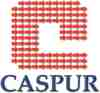 Progetto Bandiera CNR - EPIGEN
Il Progetto Bandiera Epigen si prefigge di comprendere quali siano 
le basi Epigenetiche che regolano la vita, lo sviluppo, le patologie degli 
organismi sia animali che vegetali. 


I dati che devono essere prodotti per lo studio dei fenomeni epigenetici 
attraverso tecnologie omiche (Next Generation Sequncing) sono costosi e 
di una complessita’ impensabile 
fino a pochi anni fa.
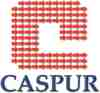 Progetto Bandiera CNR - EPIGEN
E’ stato quindi necessario creare una rete di centri di servizi ed analisi 
bioinformatici che farà capo al CASPUR, con un portale a cui potranno 
accedere tutti i gruppi nazionali del Progetto Bandiera Epigen sia gli 
altri gruppi interessati alla Bioinformatica epigenomica. 


Lo scopo è la realizzazione di un’infrastruttura bioinformatica a servizio 
delle attività del progetto e connessa alle infrastrutture europee di 
bioinformatica (EBI) e una core facility computazionale per l’analisi 
bioinformatica di dati high-throughput.
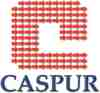 Progetto Bandiera CNR - EPIGEN
WP1 (ruolo del CASPUR)
L’obiettivo principale dell’UR  è quello di fornire ai ricercatori del progetto di 
epigenomica e più in generale alla comunità scientifica, una facility 
computazionale per l’analisi bioinformatica dei dati NGS per l’epigenomica. 



 I servizi di tipo High Performance Computing già forniti dal CASPUR includono 
una core facility bioinformatica che offre agli utenti un ambiente di calcolo 
ideale per analisi di tipo high-throughput.
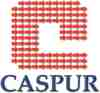 Progetto Bandiera CNR - EPIGEN
WP1.1 
Repository dati NGS prodotti e/o analizzati nel corso del progetto

 WP1.2 
Implementazione di sistemi “fast” di upload/download

 WP1.3 
Realizzazione di un portale internet del progetto 
(documentazione, papers, descrizione, etc.)

 WP1.4 
Sviluppo di workflow per l’utilizzo di una collezione di programmi per l’analisi di dati NGS per l’epigenomica (sia pubblici, che sviluppati dai partners del progetto)

 WP1.5 
Sviluppo di opportuni sistemi di visualizzazione dei risultati via 
browser web
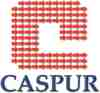 Progetto Bandiera CNR - EPIGEN
Risorse CASPUR
Architettura Hardware
Cluster MATRIX
     20 TFlops
Cluster JAZZ
      15 TFlops
Storage Enterprise EMC    1.2 PB
Progetto Bandiera CNR - EPIGEN
Esperienza cloud sull’NGS  @ CASPUR
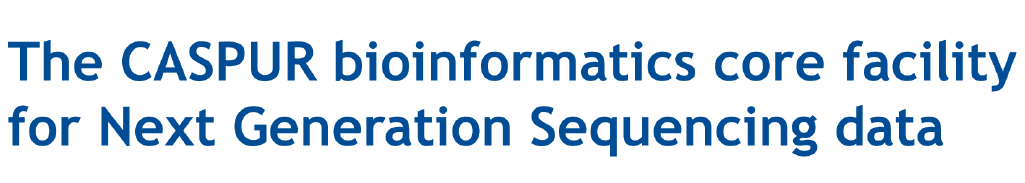 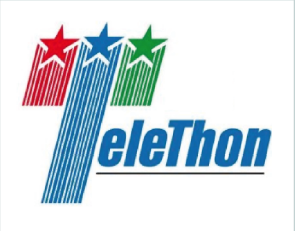 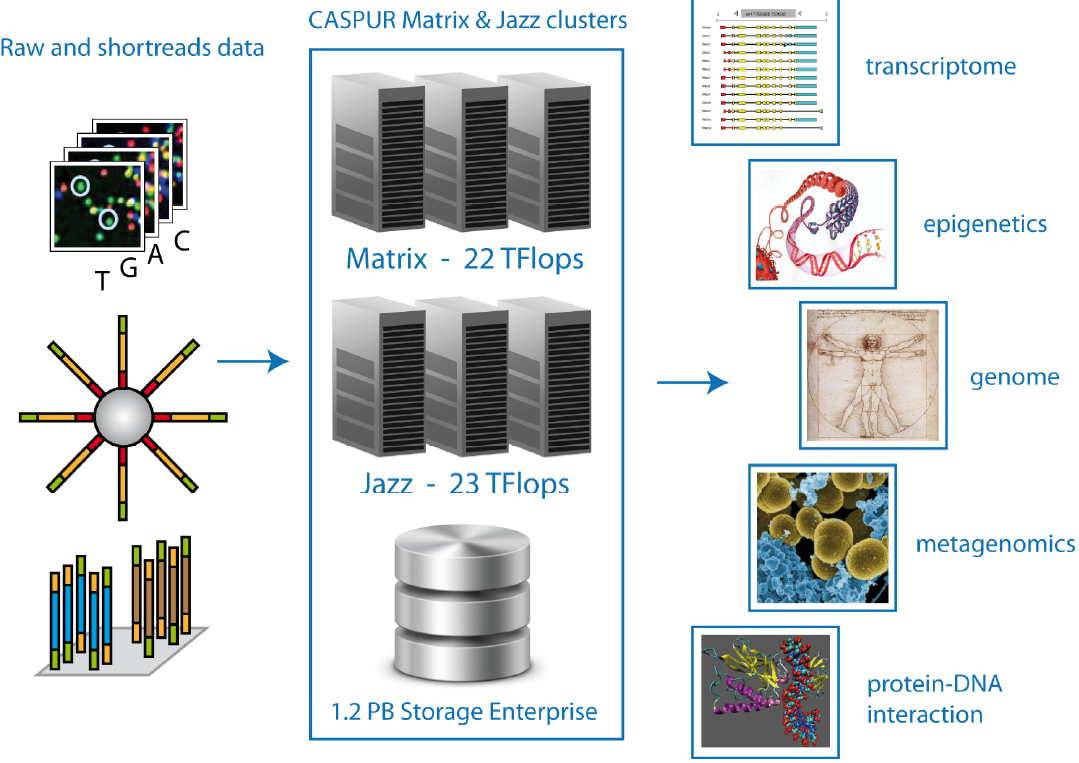 Progetto Bandiera CNR - EPIGEN
Modello della soluzione WP1 per l’accesso alle risorse
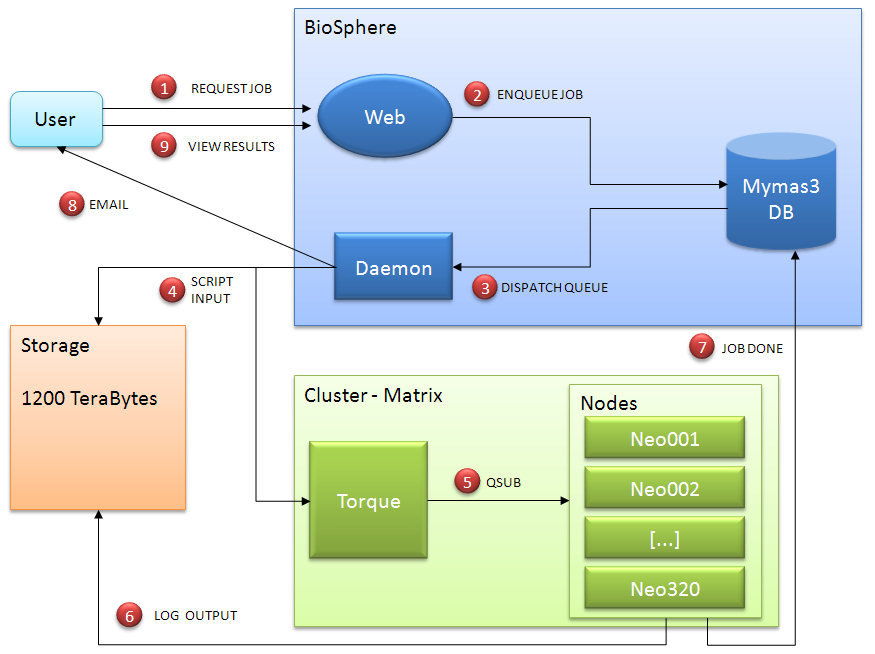 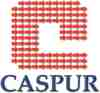 15
Pipeline: ChIP-Seq
15/05/2012
Sequence
FASTA/FASTQ
Aligner
Bowtie
Peak Finder
MACS
UCSC
Genes
WIG
MACS
Annotation
Perl scripts
GZ
PHP
Top 1000 results
Legend:
Transfac Jaspar
Data
base
Cis Genome
Pattern finder
WEB
Top 10 consensus
Filter/Download
Files
Similarity Check
Motif
Pipeline Step
code
PDF
CASPUR - NGS Facility
16
15/05/2012
Pipeline: ChIP-Seq
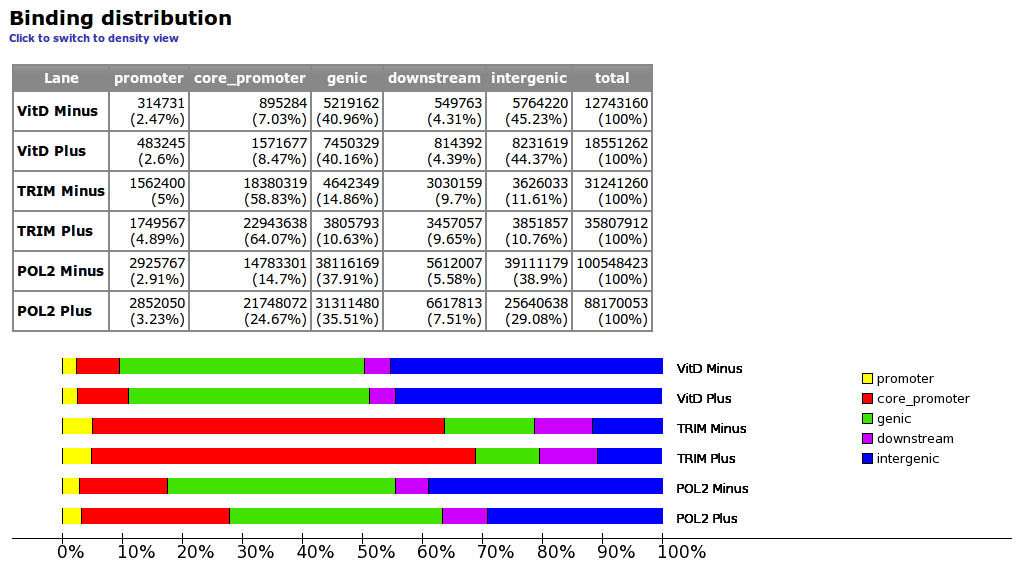 CASPUR - NGS Telethon Facility
17
15/05/2012
Pipeline: ChIP-Seq
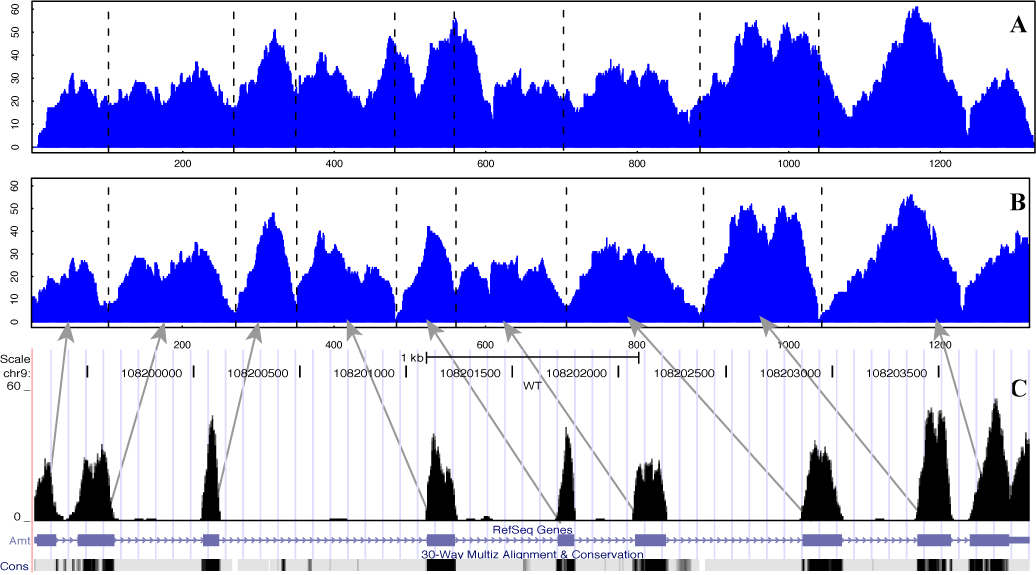 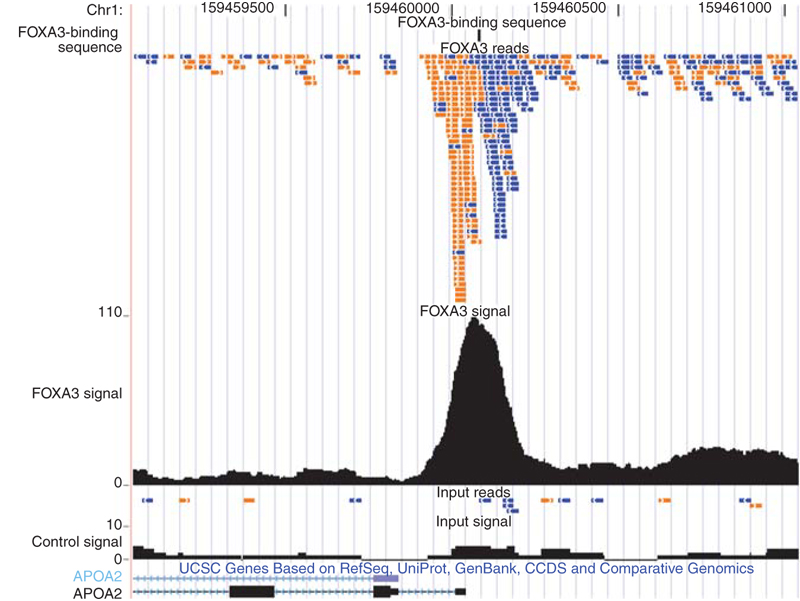 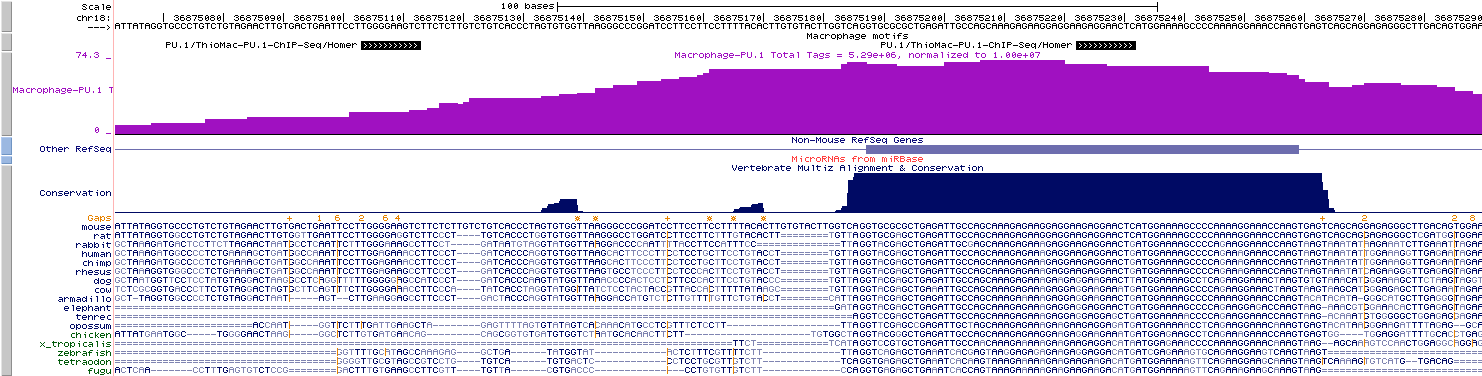 CASPUR - NGS Telethon Facility
18
Pipeline: RNA-seq
15/05/2012
FastQ
NEUMA
Transcriptome
Align
Bowtie
Pre-computed gene and isoform tables
Transcriptome profiling
WEB
LVKM
Degseq
R-package
Differential expression
GO
CASPUR - NGS Telethon Facility
19
Pipeline: RNA-seq
15/05/2012
RNA-Seq
Web Summary
Results
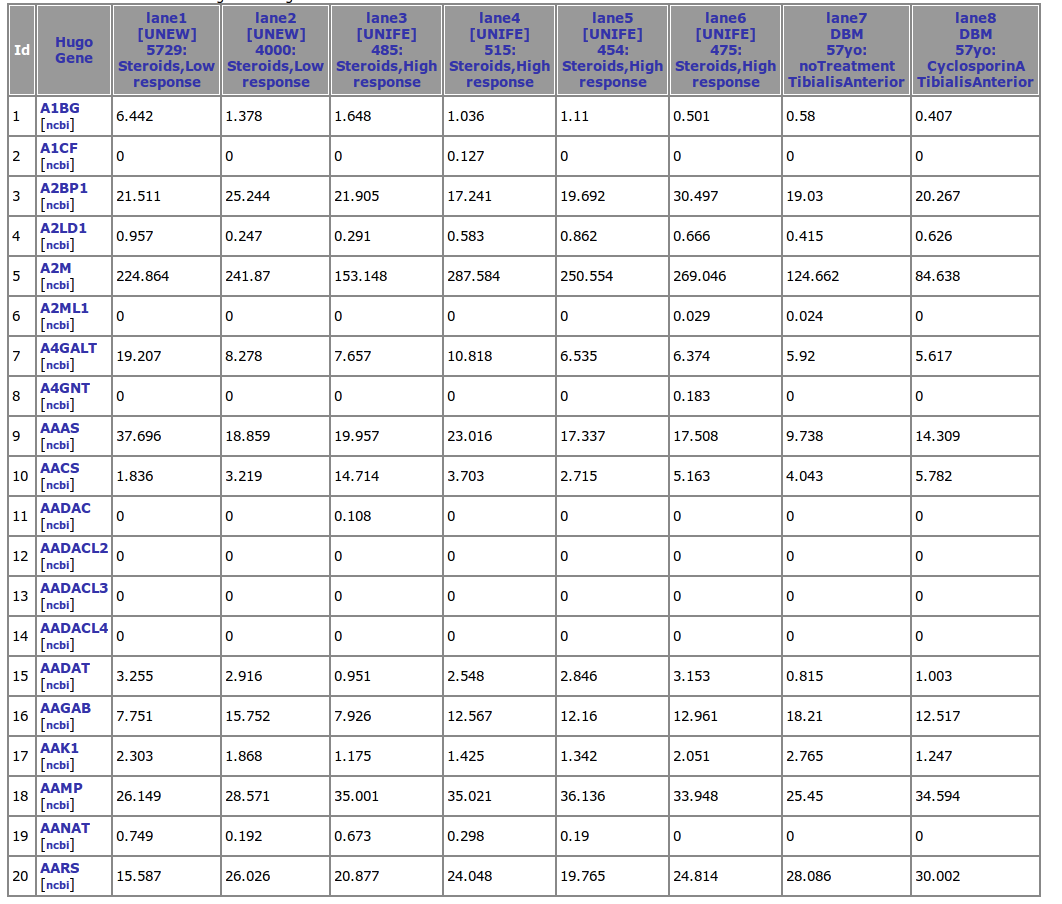 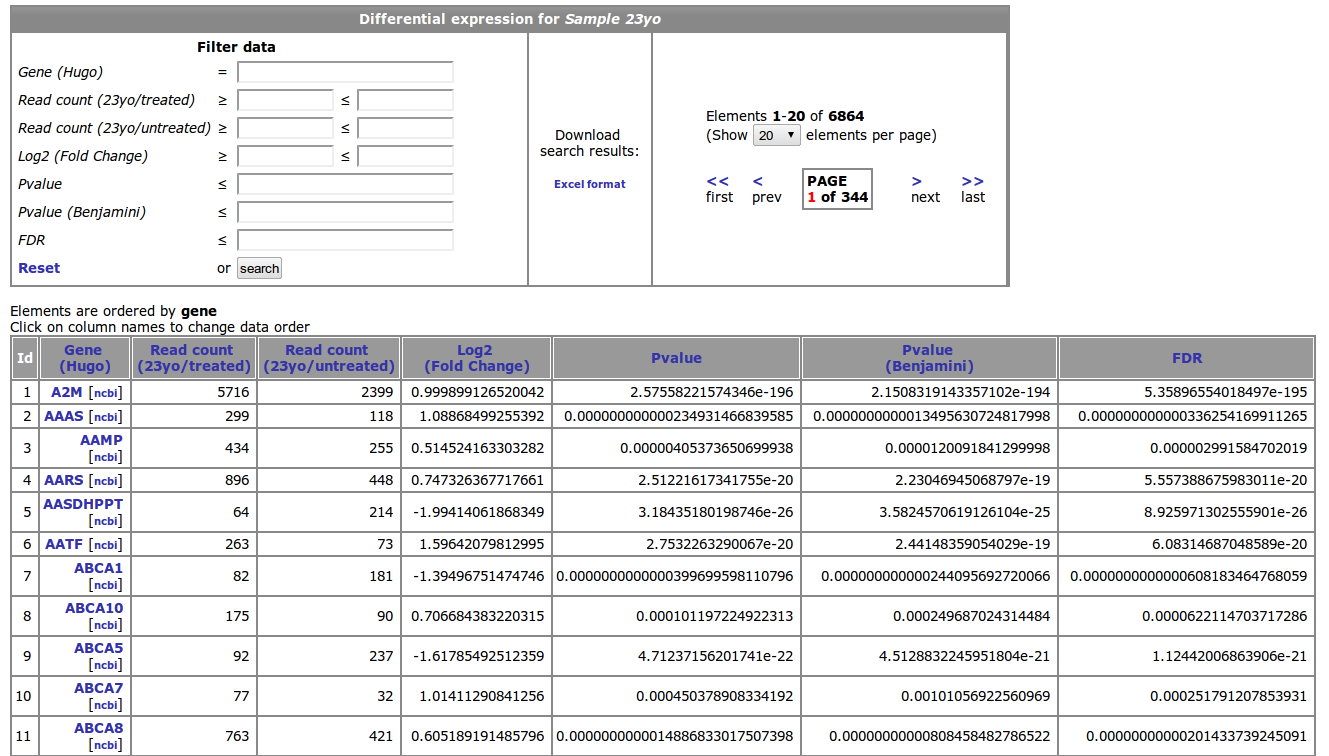 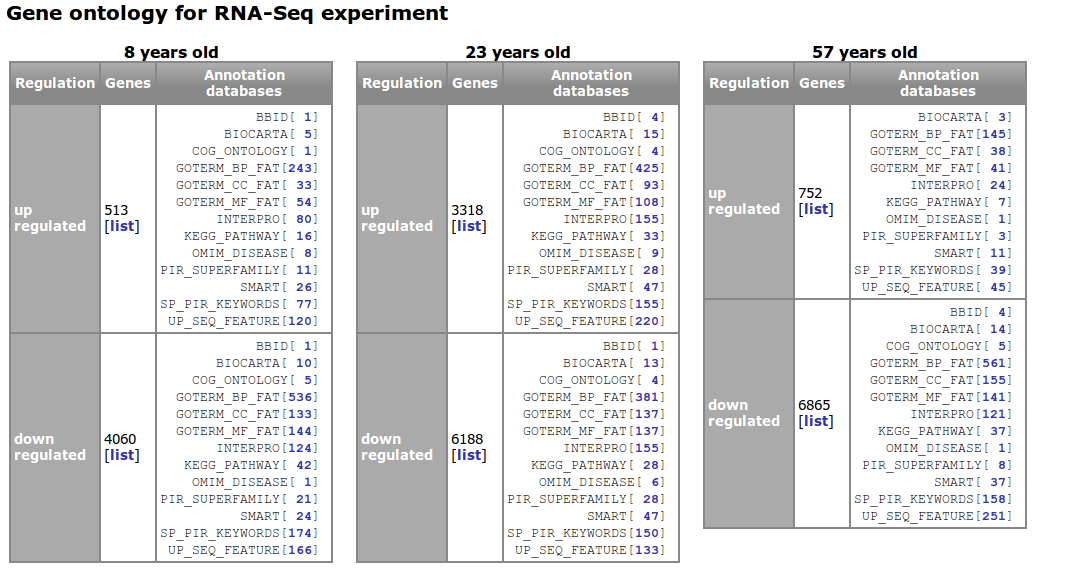 CASPUR - NGS Telethon Facility
20
Pipeline: RNA-seq; Profiling
15/05/2012
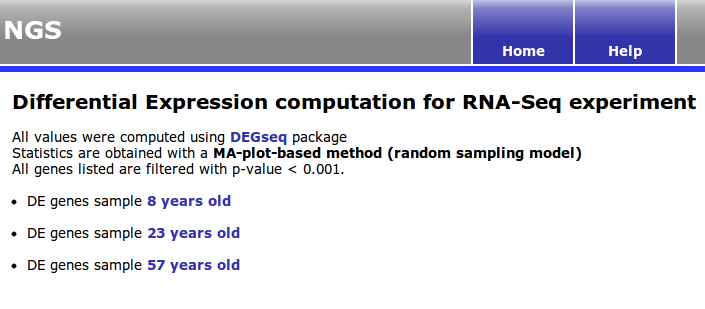 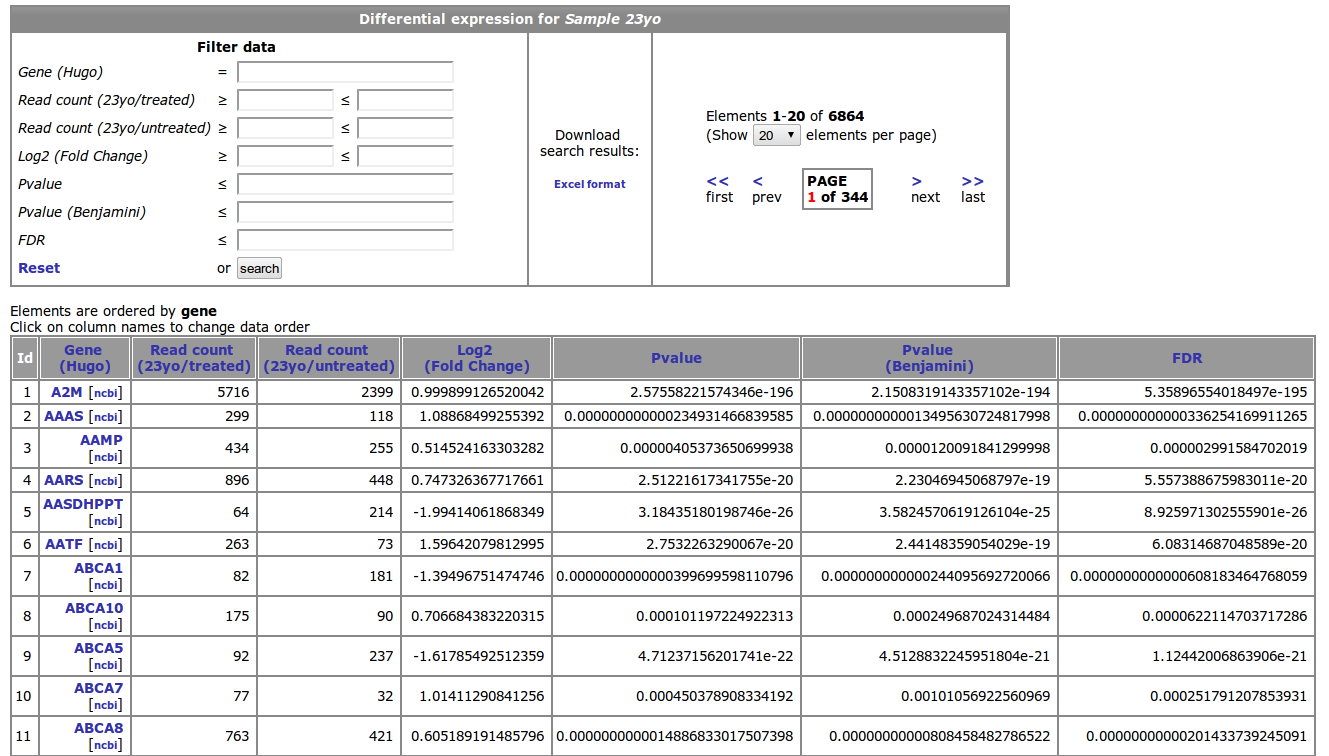 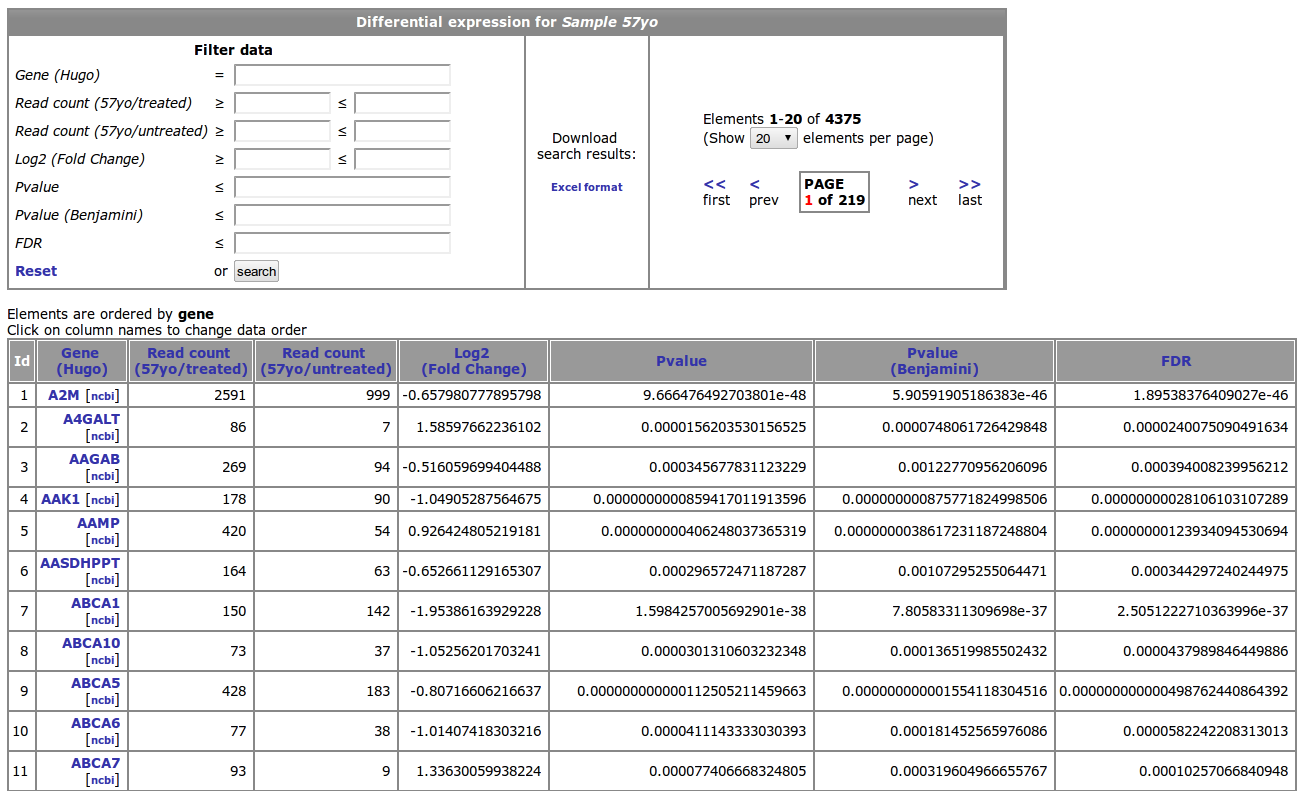 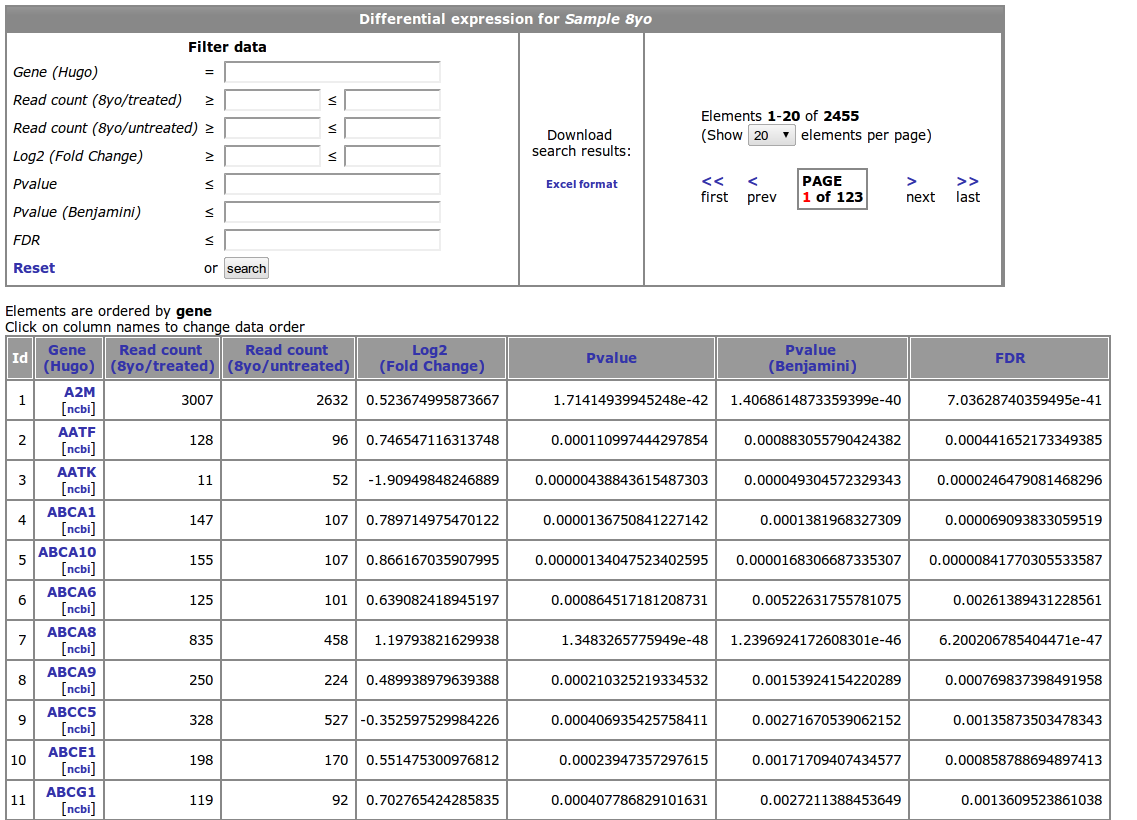 CASPUR - NGS Telethon Facility
21
15/05/2012
Pipeline: Metagenomics
Metagenomics is the study of metagenomes, genetic material recovered directly from environmental samples
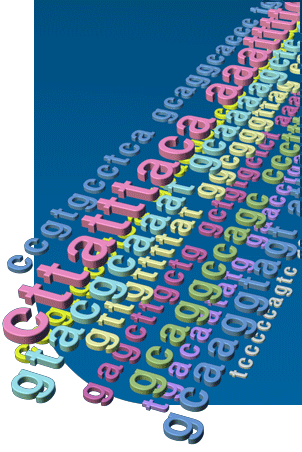 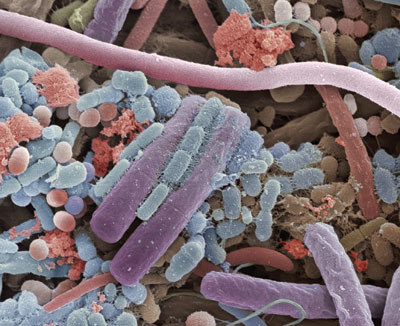 CASPUR - NGS Telethon Facility
22
Pipeline: Metagenomics
15/05/2012
SARMA

A web resource for
Species Assignment of Reads from Metagenomic Analysis

SARMA analyzes clinical samples with the aim of identify 
	bacterial and viral species
Clinical sample = prevalance of reads from the host 
must be discarded
Issue: the host genome contains bacterial and viral sequences! (Venter 2001)
CASPUR - NGS Telethon Facility
23
Submit Fasta
File Splitter
15/05/2012
Fasta chunk #1
Fasta chunk #2
Fasta chunk #N
...
Pipeline: Metagenomics
QSUB job array [3*N]
N chunks
N chunks
N chunks
NCBI Blast
vs virus
NCBI Blast
vs bacteria
NCBI Blast
vs host
Filtering
MegaBlast
vs nt
Blast Results Parser
WEB
Low Score and Evalue recalc (blast rounded zero values)
Remove sub-species
Remove non eukaryotic from nt alignment
Alignment Weighting
CASPUR - NGS Telethon Facility
24
15/05/2012
Pipeline: Metagenomics – Web Interface
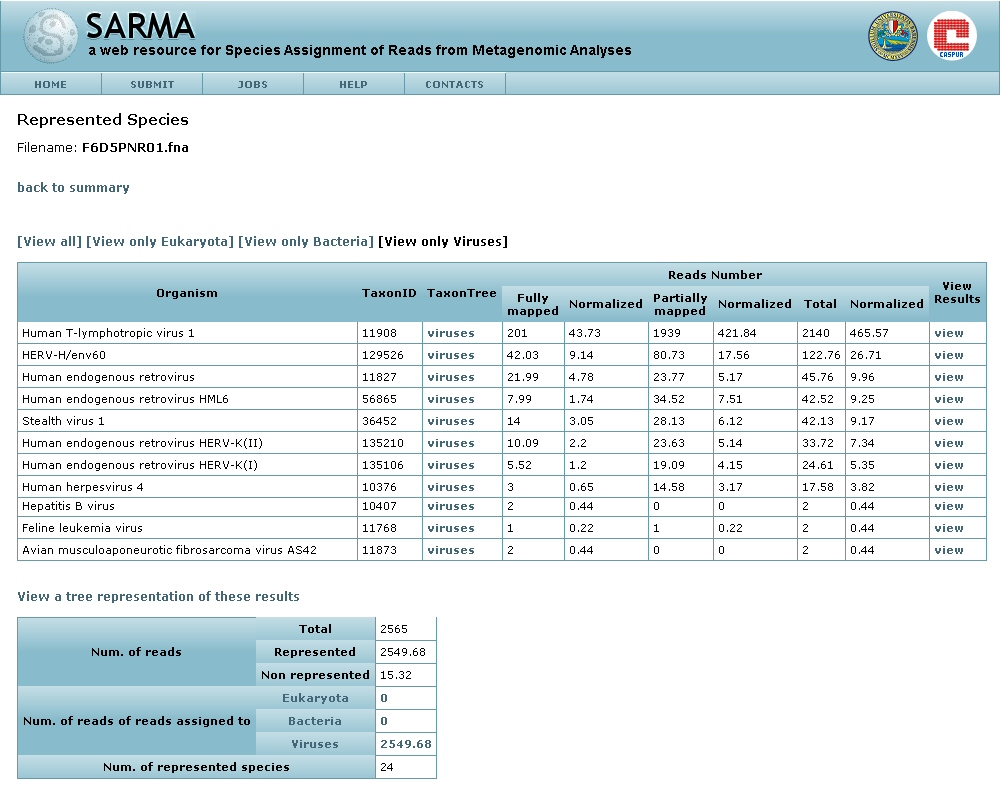 CASPUR - NGS Telethon Facility
25
15/05/2012
Pipeline: Metagenomics – Web Interface
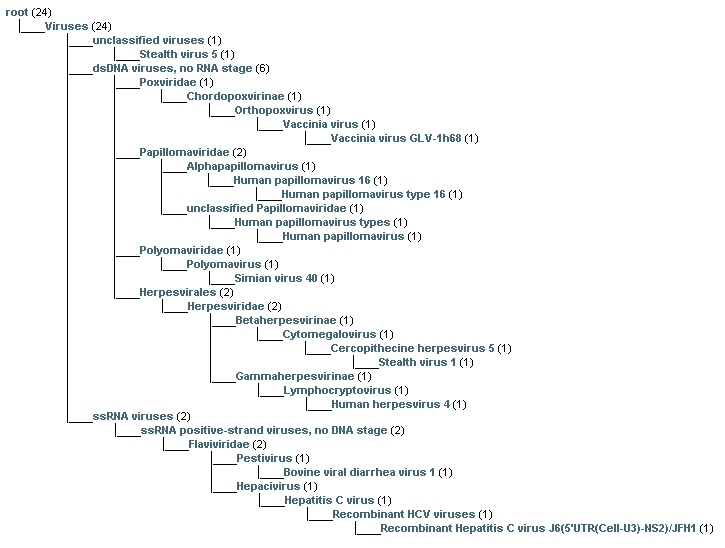 CASPUR - NGS Telethon Facility
Progetto Bandiera CNR - EPIGEN
Risorse CASPUR
Architettura Software
AlignmentBowtie - BWA - GSNAP – MAQ

ChipSeqMACS - PeakRanger - CisGenome – MeQA

RNA-SeqNeuma - Tophat - DEgSeq - Cufflinks – Goseq

Whole-ExomeGATK - Annovar - SNVer - GeneHunter – GenomeComb

UtilitiesFastQC - Samtools - Samstat - Picard - BedTools
Database
hg19
RefSeq
GO
dbSNPs
Epigen SRA
Progetto Bandiera CNR - EPIGEN
WP1 – Sviluppo di una infrastruttura bioinformatica e di un portale internet per il progetto Epigen
 

EBI link

UDT transport
CompressionOne-day course on ENA
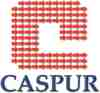 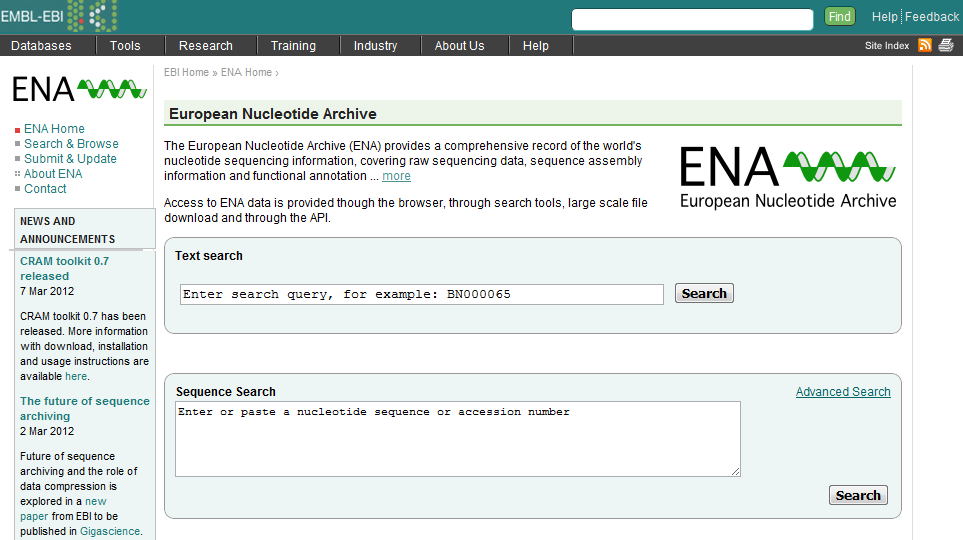 The ENA works closely together with NCBI and DDBJ as partners in the International Nucleotide Sequence Database Collaboration (INSDC).
ENA CONTENT In October 2010, the ENA contained 500 billion raw and assembled sequences consisting of 50 trillion base pairs.
In the last 3 years, the next-generation sequence reads stored in the Sequence Read Archive (SRA) have become the largest and fastest growing source of new data accounting now for 95% of all base pairs made available by ENA.
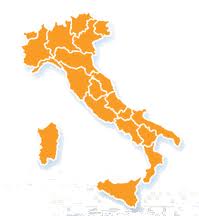 Istituto di Genomica 
Applicata (Udine)
Shot Reads data 
production
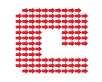 Data centre
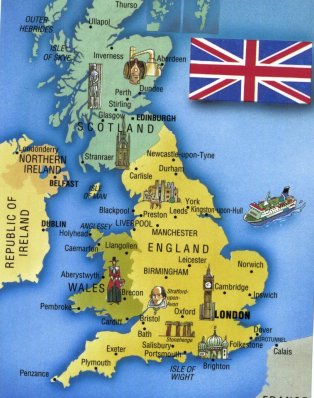 CASPUR broker for 
SR submission in SRA 
(ENA-EBI) of Epigenomic 
NGS data
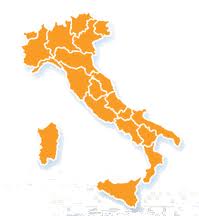 IGA (Udine)
SR data production
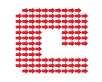 Data centre
Progetto Bandiera CNR - EPIGEN
WP1 – Sviluppo di una infrastruttura bioinformatica e di un portale internet per il progetto Epigen
UDT: UDP-based Data Transfer
TCP
 protocollo di trasferimento orientato alla connessione (prima del trasferimento negozia un canale)
 funzionalità di controllo di errore sui pacchetti
 funzionalità di controllo di flusso tra terminali in comunicazione e controllo della congestione 
 garantisce che i dati trasmessi giungano a destinazione, nell'ordine di invio ed un'unica volta
UDP
 Protocollo di trasferimenti privo di connessione (si limita ad inviare i pacchetti senza negoziare un canale tra 
fonte e destinazione)
 nessuna garanzia sull'affidabilità della comunicazione
 nessun controllo di flusso e della congestione
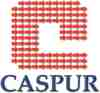 Progetto Bandiera CNR - EPIGEN
WP1 – Sviluppo di una infrastruttura bioinformatica e di un portale internet per il progetto Epigen
Problemi
 TCP non scala bene al crescere della banda disponibile
 UDP non è affidabile per lo scambio dati
Soluzione: UDT-based Data Transfer
Nuovo protocollo di trasferimento basato su UDP cui sono state inserite le caratteristiche di 
affidabilità tipiche del TCP:
 Orientato alla connessione
 Controllo di flusso
 Algoritmo di controllo della congestione
Il protocollo UDT è mirato a risolvere problematiche di trasferimenti data-intensive
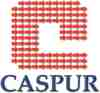 Progetto Bandiera CNR - EPIGEN
WP1 – Sviluppo di una infrastruttura bioinformatica e di un portale internet per il progetto Epigen
Efficient storage of high throughput DNA sequencing data
At EBI in Cochrane’s group is under development a new and 
more efficient  method for raw DNA sequence data storage.
The basis of the method is the efficient storage of 
information that is identical or near-identical to input 
‘‘reference’’ sequences. The key feature of the method 
is that new sequences identical to the reference have 
minimal impact on storage regardless of their length or 
depth of sequencing coverage.
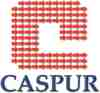 Progetto Bandiera CNR - EPIGEN
WP1 – Sviluppo di una infrastruttura bioinformatica e di un portale internet per il progetto Epigen
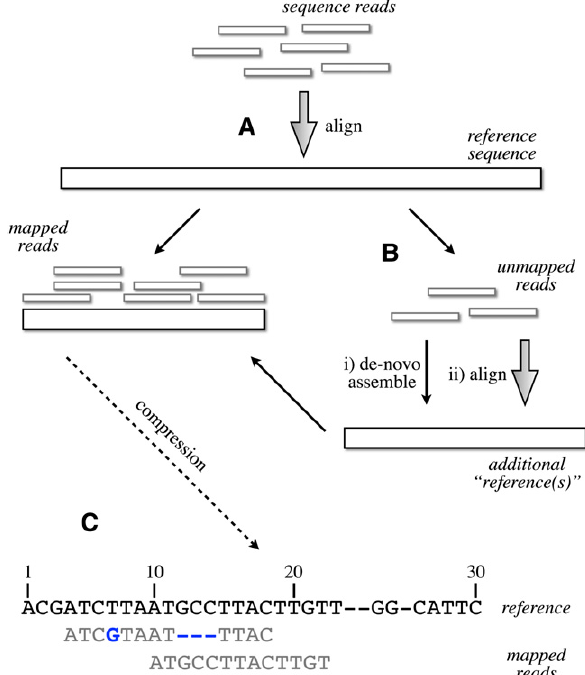 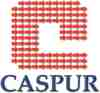 Progetto Bandiera CNR - EPIGEN
WP1 – Sviluppo di una infrastruttura bioinformatica e di un portale internet per il progetto Epigen
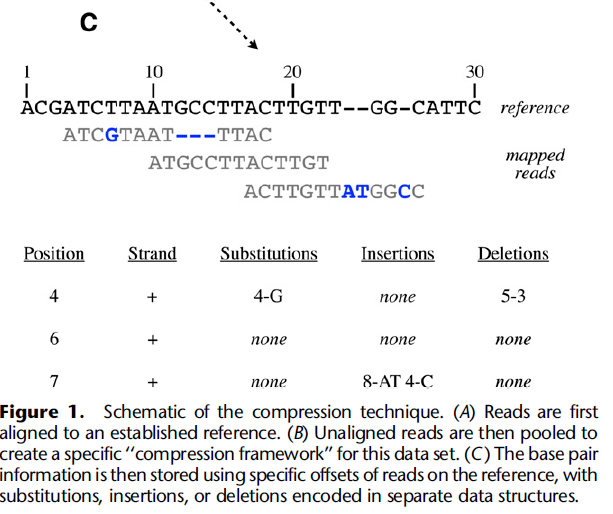 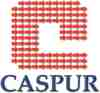 Progetto Bandiera CNR - EPIGEN
Risorse CASPUR
Personale
Nico Sanna
Tiziana Castrignanò
Paolo D’Onorio De Meo
Giovanni Chillemi
Giovanni Morelli
Isabella Baccarelli
Mattia D’Antonio
Daniele Paoletti